Ocalić od zapomnienia…
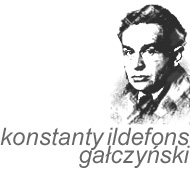 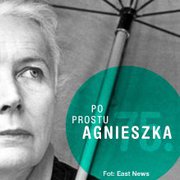 „W dal odejdę z tą jasną nadzieją…”
                                   A. Osiecka
„Chciałbym i mój ślad na drogachocalić od zapomnienia.”
                              K. I. Gałczyński
Opr. Elżbieta Ciemięga
„Chciałbym oczu twoich chmurnośćocalić od zapomnienia.”
Urodzony w Warszawie
Urodzona w Warszawie
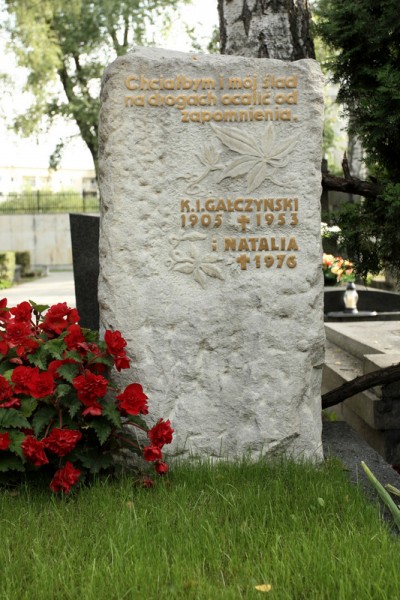 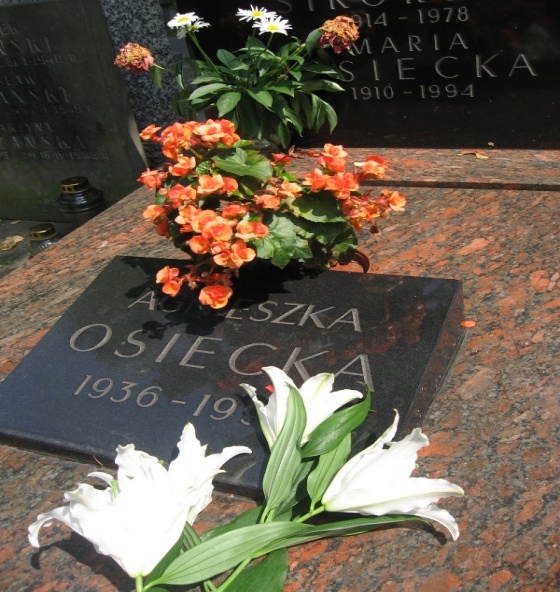 Pochowana   na Powązkach
Pochowany  na Powązkach
„A ja chciałbym twoje ręce ocalić od zapomnienia. „
Pochodziła z rodziny inteligenckiej.

WYKSZTAŁCENIE:
-dziennikarstwo,
-reżyseria filmowa.

                                            córka - Agata
Pochodził z rodziny drobnomieszczańskiej.

WYKSZTAŁCENIE:
filologia angielska,
filologia klasyczna.


             córka - Kira
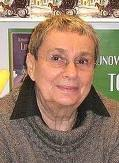 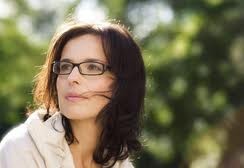 „Więc ja chciałbym twoje serceocalić od zapomnienia.”
PUBLIKACJE:
radio, prasa








TWÓRCZOŚĆ:
wiersze, piosenki, sztuki teatralne,  teksty kabaretowe.
PUBLIKACJE:
prasa, radio










TWÓRCZOŚĆ:
wiersze, teksty kabaretowe, piosenki, tłumaczenia.
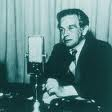 „Chciałbym i blask naszej lampyocalić od zapomnienia.”
INTERPRETACJE MUZYCZNE
UTWORY OSIECKIEJ ŚPIEWALI (między innymi):
Maria Jeżowska
Edmund Fetting
Maryla Rodowicz
Violetta Villas
Urszula Sipińska
Skaldowie 
Czerwone Gitary
Katarzyna Nosowska
Ania Dąbrowska
INTERPRETACJE MUZYCZNE
UTWORY GAŁCZYŃSKIEGO ŚPIEWALI:
Kazik Staszewski
Stan Borys 
Maryla Rodowicz 
Magda Umer 
Katarzyna Groniec 
Michał Bajor 
Marek Grechuta
Artur Gadowski
Jacek Wójcicki 
Piotr Fronczewski
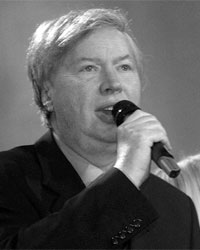 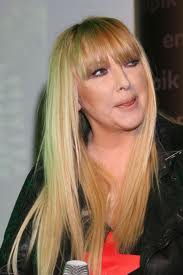 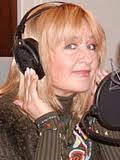 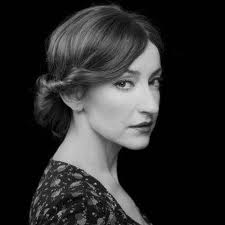 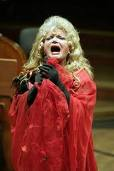 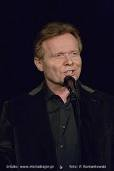 „Chciałbym wszystkie takie chwileocalić od zapomnienia.”
WĄTKI I MOTYWY POETYCKIE:


-człowiek,
- natura,
-szczęście,
-miłość,
-przyjaźń,
-przemijanie,
-śmierć
WĄTKI I MOTYWY POETYCKIE:


-człowiek,  
- natura,
-szczęście,
-miłość,
-przyjaźń,
-przemijanie,
-śmierć
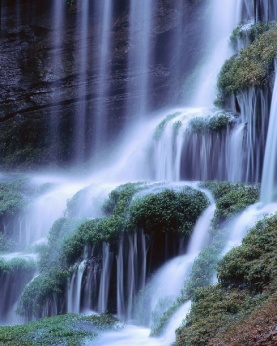 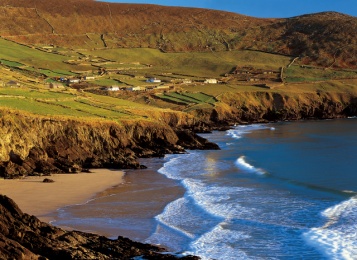 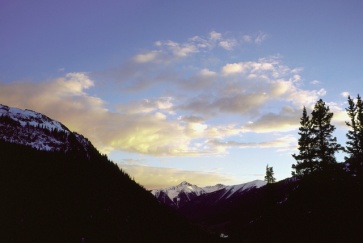 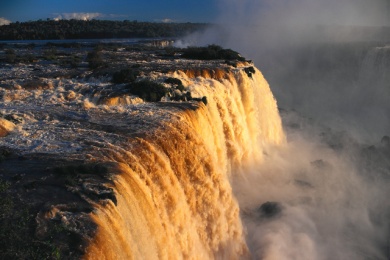 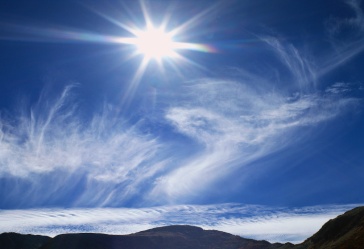 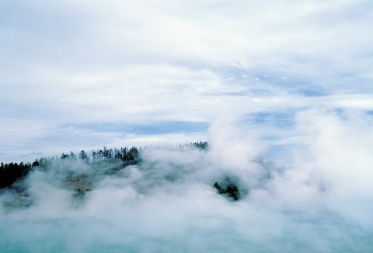 „Chciałbym i ten błysk na szybieocalić od zapomnienia.”
...” Zdradzę wam tajemnicę:
nie czytamy poezji dlatego, że jest ładna. Czytamy ją, bo należymy do gatunku ludzkiego, a człowiek ma uczucia. Medycyna, prawo, finanse czy technika to wspaniałe dziedziny, ale żyjemy dla poezji, piękna, miłości...„
          Nancy H. Kleinbaum